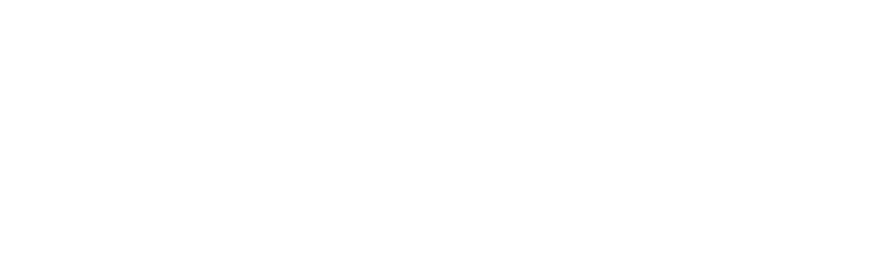 FMLA ADMIN UPDATE PROJECT
Piloting a process developed through teamwork
WWW.HR.UFL.EDU
How did we get here?
Today was made possible by:
3 Day Kaizen Event
A specific process or problem is selected for analysis by a cross-functional team of people  
A Kaizen Event is a very intensive and focused approach to Process Improvement (one tool)
The FMLA team followed a clearly defined 7-step process to get results, as you are about to see…
Creating a Culture of Continuous Improvement
Customers  Inputs
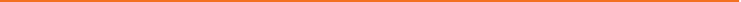 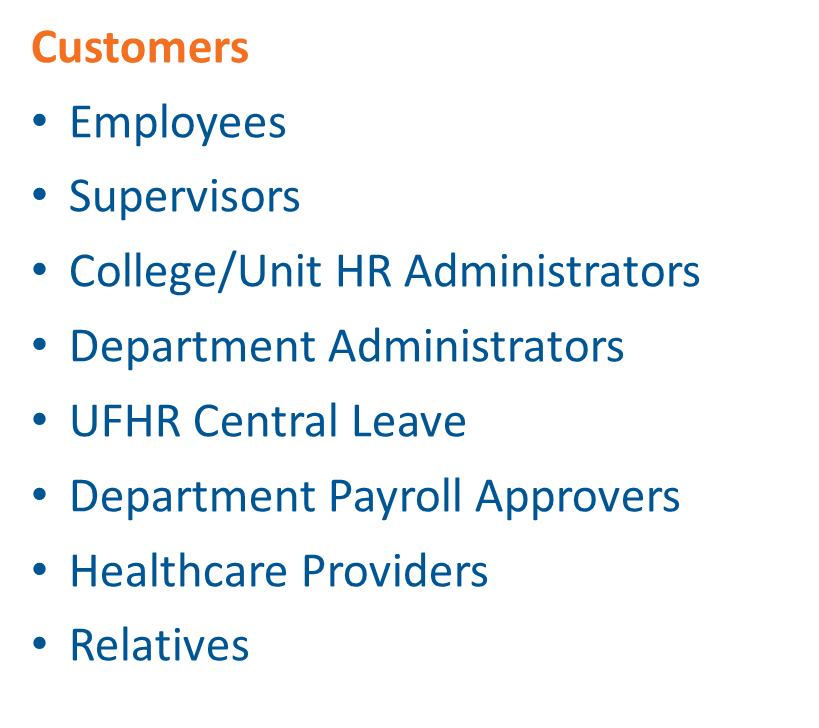 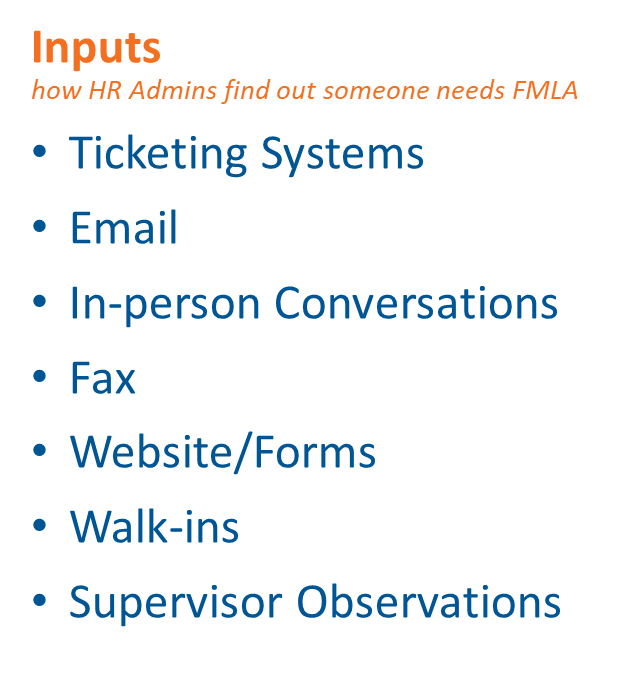 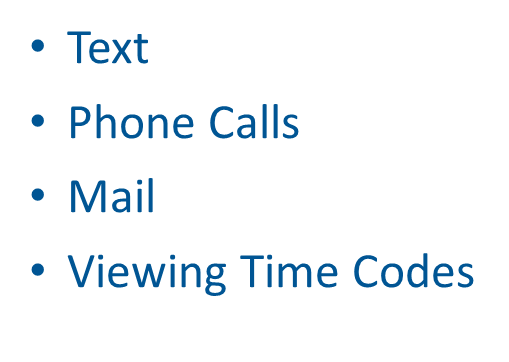 Preliminary
Develop process maps for employees. 
Develop process maps for department administrators. 
Develop guidelines or maps for supervisors. 
Develop guidance on how to manage multiple FMLA claims. 
Develop guidance on the return to work steps.
Objectives
Measurable
Reduce process time 
Compliance
FMLA Pilot Program
Pilot the Fall Semester
College of Pharmacy
College of Education
Depts in PHHP
Depts in Engineering
UFIT
Building Services
IFAS
Let’s see it!
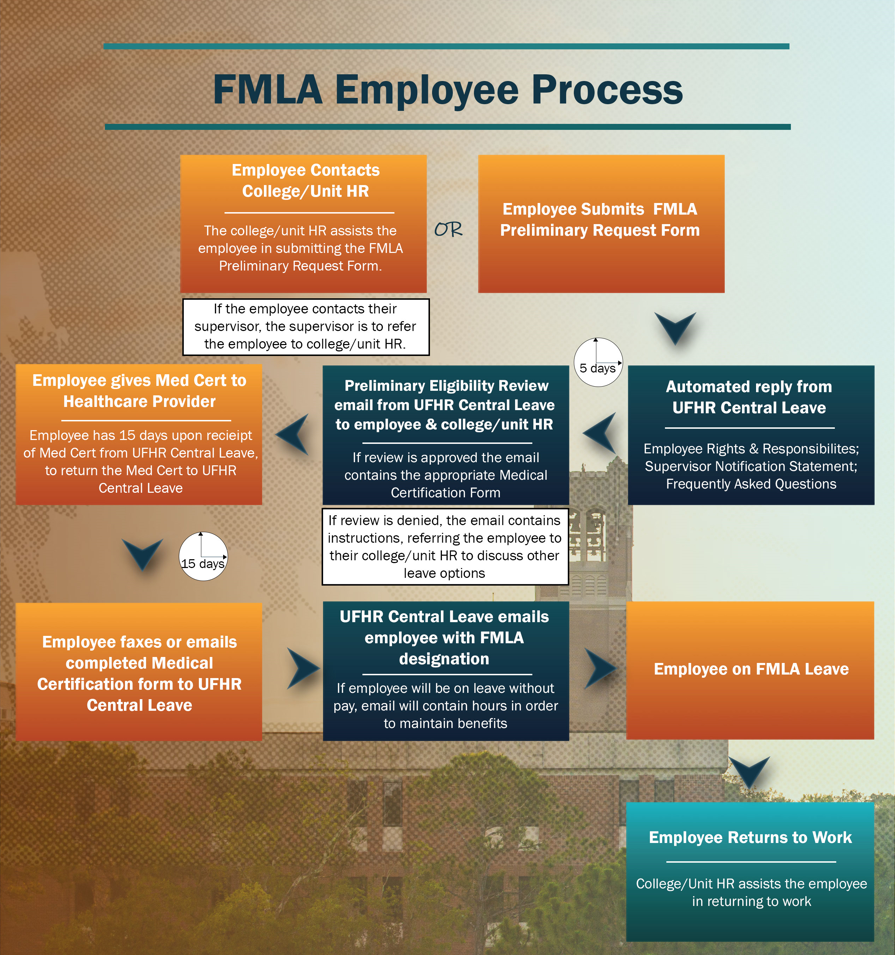 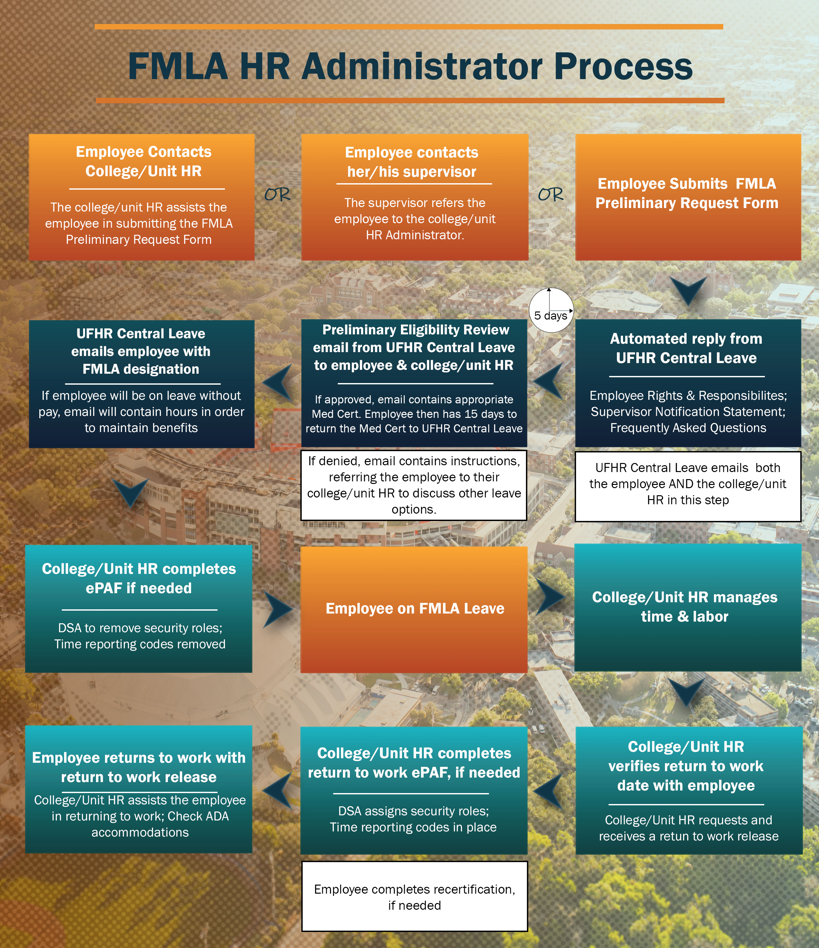 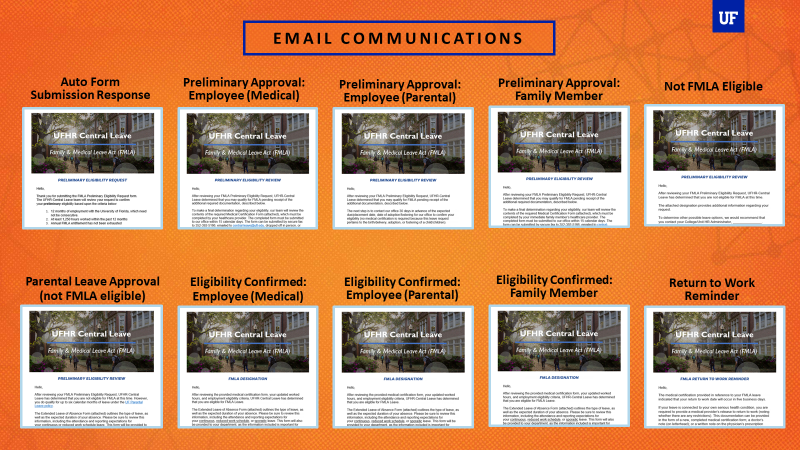 New and Improved Website:



https://benefits.hr.ufl.edu/time-away/fmla/
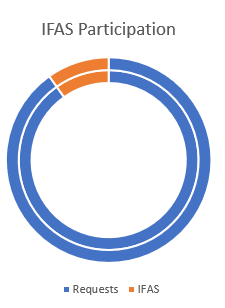 Preliminary Data(through 10/3/2019)
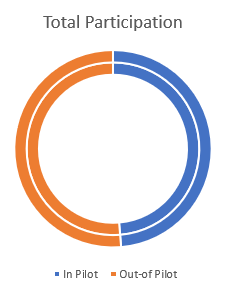 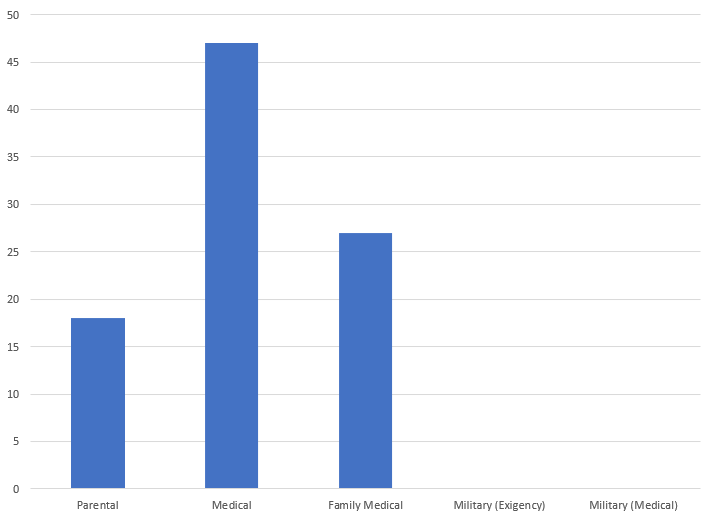 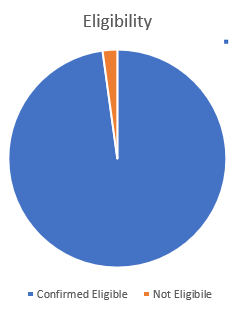 THANK YOU
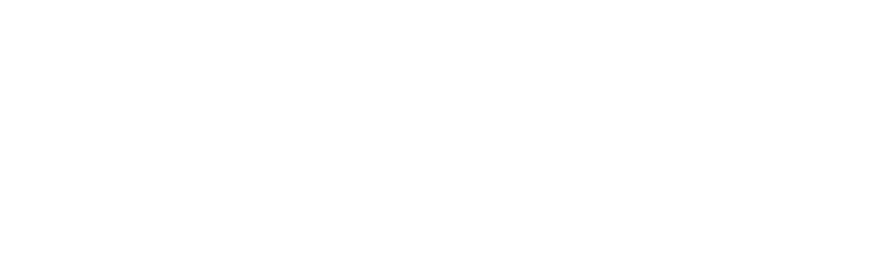 WWW.HR.UFL.EDU